ADVANTAGES AND DISADVANTAGES OF DECISION TREES
ADVANTAGES OF DECISION TREES
Decision Trees can be used for prediction of both continuous and discrete values which means that it works well in both regression and classification tasks. 
They are easy to understand, interpret and visualize. 
Since decision trees are simple, they require less effort for understanding an algorithm. 
While using decision trees we do not have to worry about its feature scaling that is it is scale invariant. 
They can be used in cases where we need to classify non-linearly separable data.
Decision Trees can give us a good idea about the relative importance of the attributes.
Normalization is not required in the Decision tree
A Decision tree is one of the fastest way to identify the most significant variables and relations between two or more variables. 
Decision Trees have better power by which we can create new variables or features for the result variable. 
In a decision tree, there is no effect by the outsider or missing data in the node of the tree, that’s why the decision tree requires fewer data. 
Decision tree is non-parametric that means it’s a method in which there are no assumptions about the spatial distribution and the classifier structure.
DISADVANTAGES OF DECISION TREES
The time complexity when we must decide a tree split for numerical variables and for millions of records. 
Method of overfitting is one of the most difficult methods for decision tree models. 
Decision Tree generally needs overfitting of data. In such a case, there will be a very high variance in output which leads to many errors in the final estimation and can show high inaccuracy in the output. 
Decision Trees cannot be used in big data since it might generate a single tree with a lot of nodes which can result in complexity and overfitting.
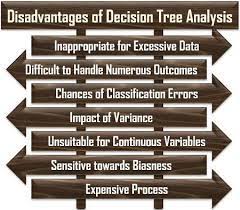 Reusability in Decision Trees: In decision trees there are small variations in the data that might output in a complex different tree is generated. This is known as variance in the decision tree, which can be decreased by some methods like bagging and boosting.